Entendendo os Rankings GPTW
O que são os Rankings GPTW
Os rankings Melhores Empresas do GPTW são processos seletivos que premiam as organizações destaques em Gestão de Pessoas. 

Essa premiação considera principalmente as opiniões dos próprios colaboradores das empresas participantes, que são coletadas por meio de uma pesquisa com a metodologia Great Place to Work, realizada de forma anônima.
Por que realizamos esse trabalho?
Nosso objetivo não é simplesmente dar prêmios para as empresas, mas sim chamar atenção para a importância das Pessoas nos ambientes de trabalho, estimulando uma concorrência saudável entre as organizações. Além disso, com os rankings destacamos e darmos visibilidade aos bons exemplos, para as empresas que fazem a diferença.
Você sabia?
A mesma pesquisa, com a mesma metodologia e questões é usada nos 90 países que o GPTW atua
O primeiro ranking GPTW foi realizado no Brasil em 1997, o 2º nos EUA e aos poucos se espalhando para o mundo
Impactamos globalmente por ano mais de 10 mil empresas e aqui no Brasil mais de 4.500
O ranking Melhores Brasil (que também chamamos de lista Nacional) é gerado diretamente na nossa matriz nos EUA, com o uso de algoritmos
Como funcionam os Rankings?
Como já vimos em módulos anteriores, para estar apta para participar de qualquer Ranking, a empresa precisa primeiramente ser Certificada
Relembrando as etapas para Certificação e Ranking
Passo 3
Passo 4
Passo 5
Passo 6
Passo 7
Passo 1
Passo 2
Práticas
 Culturais
Ação
Premiação
Ranking
Certificação
Inscrição
Pesquisa
A empresa recebe o relatório com os resultados da pesquisa de acordo com o plano contratado
A empresa 
seleciona os
Rankings que deseja participar
A empresa é
Certificada 
pelo GPTW ao atingir 70% de Média Geral. Selo válido por 12 meses
Aplica 
a pesquisa 
on-line com os seus funcionários e atinge amostra mínima necessária de participação
O RH da empresa preenche o  questionário com todas as práticas e políticas de Gestão de Pessoas
Divulgação e premiação das Melhores Empresas para Trabalhar
Empresa escolhe o formato/plano para aplicação da pesquisa
Rankings atuais
Enquanto a empresa estiver com a Certificação válida, com apenas uma aplicação de pesquisa, ela poderá concorrer a todos os rankings que desejar, sem nenhum custo para isso.
Hoje os rankings no Brasil estão organizados em 03 categorias:
SETORIAIS

Agronegócio
Agências
Energia*
Hotelaria
Indústrias
Instituições Financeiras 
Saúde
Tecnologia
Terceiro Setor
Varejo
Mercado Editorial
TEMÁTICOS

LGBTQI+
Mulher
Étnico Racial
50+
PCDs
Primeira Infância
Jornada de Trabalho
Jovens Potência
REGIONAIS
Alagoas
Bahia
Barueri e Região
Ceará
Centro Oeste
Espírito Santo
Paraíba
Paraná
Pernambuco
Piauí
Maranhão
Minas Gerais
Norte
Rio de Janeiro
Rio Grande do Norte
Rio Grande do Sul
Santa Catarina
São Paulo
Serra Gaúcha
*São Destaques, não rankings
Regras de Participação
Além de ser Certificada, a empresa precisa estar dentro dos critérios do ranking desejado para que esteja apta a participar.

Em geral os critérios são baseados em:

Número total de colaboradores
Para Rankings Regionais, o estado do CNPJ da Matriz da empresa
Para Rankings Setoriais, os CNAEs registrados na Receita Federal 

Aqui nesse link é possível fazer download das regras atualizadas:
https://gptw.com.br/wp-content/uploads/2023/02/Criterios-de-Ranking-2023-v2.pdf
Como fazemos os Rankings e Destaques
Para fechar os rankings são consideradas 02 variáveis:

Nota Geral da pesquisa com os Colaboradores (que chamamos de TI = Trust Index)

E nota da avaliação das Práticas For All. Avaliação essa realizada por um time especialista do GPTW que utiliza uma régua global para chegar nessa nota

Para os Destaques é considerada apenas a nota do TI (média geral da pesquisa)
Regras para Fechamento do Rankings e Destaques
O Ranking 150 Melhores Brasil (Lista Nacional) é fechado pela matriz nos EUA utilizando  algoritimo que leva em consideração o TI (nota da pesquisa com os colaboradores) e  nota das Práticas For All (práticas culturais preenchidas na plataforma Connect pela empresa)

Os Rankings Regionais e Setoriais são fechados utilizando o TI e as Práticas For All. Considerando 67% de peso para a nota da pesquisa com os colaboradores e 33% para nota das Práticas For All

Para os Rankings Diversidade é considerado a avaliação das Práticas descritas no Questionário de Diversidade, que é específico para esses rankings

Destaques são fechados utilizando apenas o TI (nota da pesquisa com os colaboradores)
Nossos Rankings não reconhecem as boas empresas, mas sim as EXCELENTES!Clique na imagem abaixo e veja alguns números sobre o nosso concorrido Ranking Nacional 2022
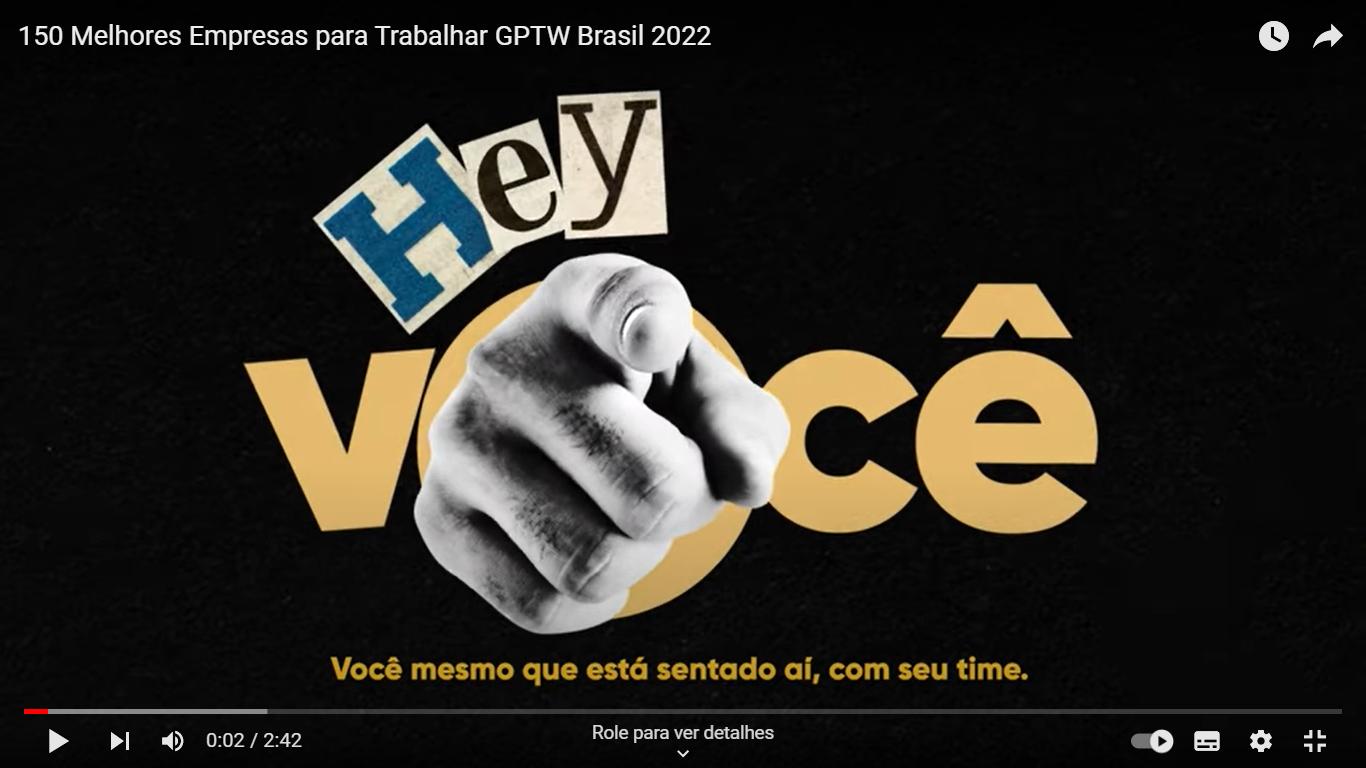 Divulgação e Celebração
A principal diferença de uma empresa ser só Certificada ou também Premiada em um dos nossos rankings é a visibilidade que o ranking oferece.

Todas as listas Melhores Empresas possuem um parceiro de mídia estratégico que divulga as lista das premiadas e também realiza um evento de premiação para celebração e entrega de trófeu.

A Premiação é sempre um momento único e especial para as empresas, pois materializam essa importante conquista.  

Convidamos você a sentir um pouco da energia desse momento aqui
Perguntas e Respostas Frequentes
FAQ
A participação no Ranking é paga?
Não. A empresa investe apenas para contratação da Jornada de Certificação, para os rankings não há nenhum custo adicional.

O que faz uma empresa ser premiada, mesmo tendo alguns colaboradores insatisfeitos?
O resultado que mais influencia para uma empresa ser premiada é a pesquisa com os colaboradores. Partimos do princípio que as pessoas são honestas ao responder a pesquisa e que consideram não apenas sua opinião própria, mas também a sua percepção sobre a  experiência dos colegas. De qualquer forma, mesmo as empresas GPTW tem muitos problemas, a diferença é com elas lidam com eles. Ser GPTW não é ser perfeita!

É realizada alguma auditoria nas informações fornecidas pela empresa no questionário de Práticas For All?
As auditorias acontecem quando recebemos denúncias ou notamos alguma inconsistência nas informações fornecidas pela empresa.

É possível uma empresa participar com apenas uma Unidade/planta?
Sim, caso ela seja premiada será destaca a informação que foi apenas a unidade específica. É válido a empresa considerar se isso seria positivo internamente ou não.
Links Muito Úteis